Seminarski radIzazovi privatnosti na društvenim mrežama: anonimizacija korisničkih podataka(engl. Social data privacy)
Mentor: doc.dr.sc. Vedran Podobnik
Prezentaciju izradio: Dino Fuks
Zagreb, svibanj 2015.
1 od 24
Sadržaj
Uvod
Potreba za anonimizacijom podataka
Metode anonimizacije korisničkih podataka
Anonimizacija geolokacijskih podataka
Prijedlog metoda za anonimizaciju geolokacijskih podataka
Izvedba anonimizacije odabranom metodom
Zaključak
Zagreb, svibanj 2015.
2 od 24
Uvod
Zagreb, svibanj 2015.
3 od 24
Uvod
Tehnološki razvoj: 
lakše prikupljanje podataka 
veća mogućnost analize 
Prikupljeni podaci:
zadržati za vlastitu analizu
javno objavljivanje
Zagreb, svibanj 2015.
4 od 24
Potreba za anonimizacijom podataka
Zagreb, svibanj 2015.
5 od 24
Potreba za anonimizacijom podataka
Javna objava podataka:
povreda privatnosti korisnika čiji podaci su objavljeni
Re-identifikacija korisnika
korisnik (čvor) određen vezama i osobinama na društvenoj mreži, a ne identifikatorom!
Pravilno anonimizirani skup podataka:
nemogućnost ponovne identifikacije korisnika
osigurati mogućnost usporedbe anonimiziranih podataka
Zagreb, svibanj 2015.
6 od 24
Metode anonimizacije korisničkih podataka
Zagreb, svibanj 2015.
7 od 24
K-anonimizacija
skup podataka predstavljen anonimiziranim parametrom koji je pridružen najmanje k osoba.
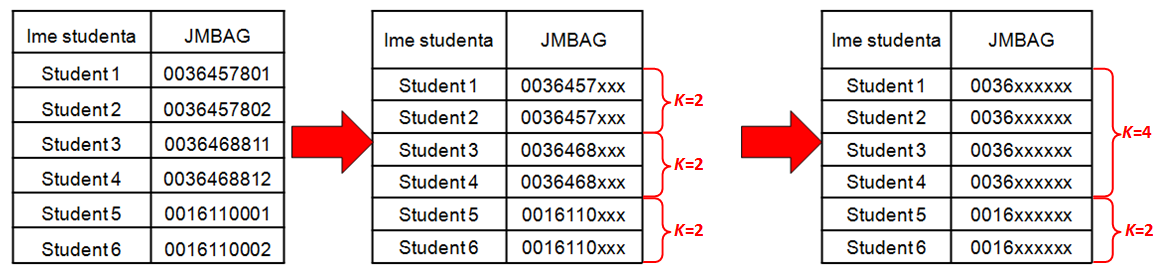 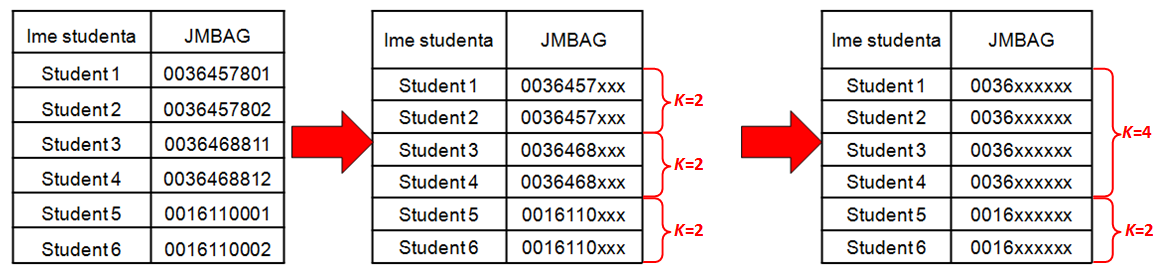 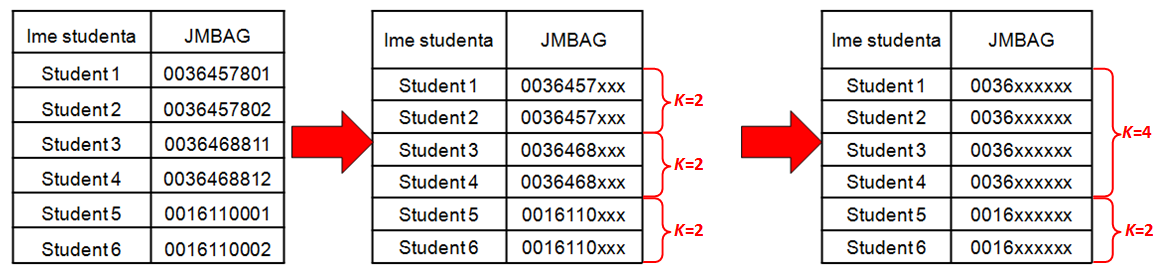 Zagreb, svibanj 2015.
8 od 24
SNAP – (Stanford Network Analysis Project) (1)
Identifikator korisnika društvene mreže zamijenjen proizvoljnom jedinstvenom vrijednosti
Anonimizacija korisnikovih osobina
Datoteke:
feat – povezuje korisnike i njihove osobine
featnames – prikazuje imena osobina
edges – prikazuje veze među korisnicima
Zagreb, svibanj 2015.
9 od 24
SNAP – (Stanford Network Analysis Project) (2)
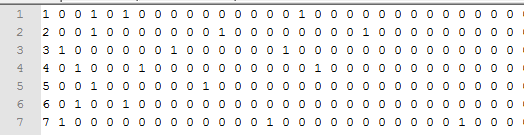 feat
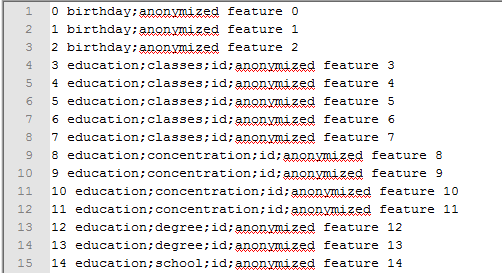 featnames
edges
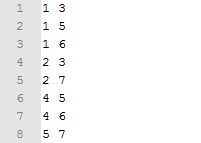 Zagreb, svibanj 2015.
10 od 24
Anonimizacija geolokacijskih podataka
Zagreb, svibanj 2015.
11 od 24
Anonimizacija geolokacijskih podataka
Izazov:
omogućiti razlučivanje odnosa (udaljenosti) među anonimiziranim podacima
80% korisnika moguće je identificirati pomoću 3 lokacije na kojima najčešće boravi
Zagreb, svibanj 2015.
12 od 24
Prijedlog anonimizacije broj 1
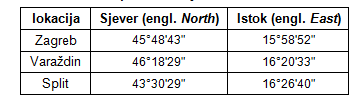 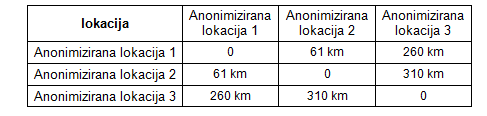 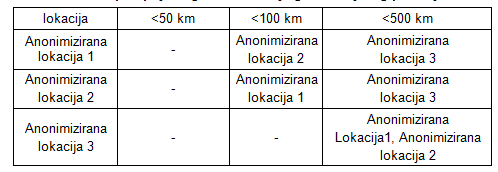 Zagreb, svibanj 2015.
13 od 24
Prijedlog anonimizacije broj 2
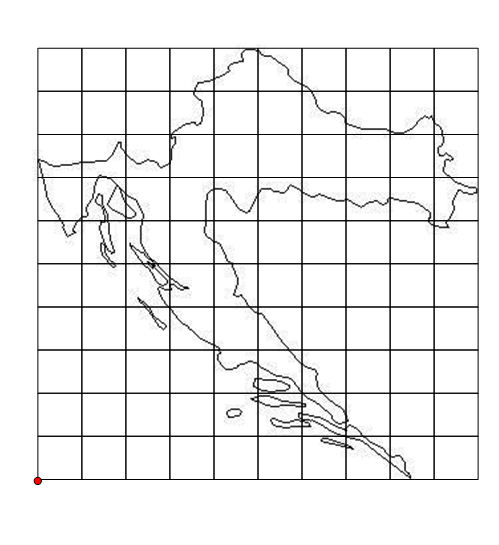 Zagreb, svibanj 2015.
14 od 24
Prijedlog anonimizacije broj 3
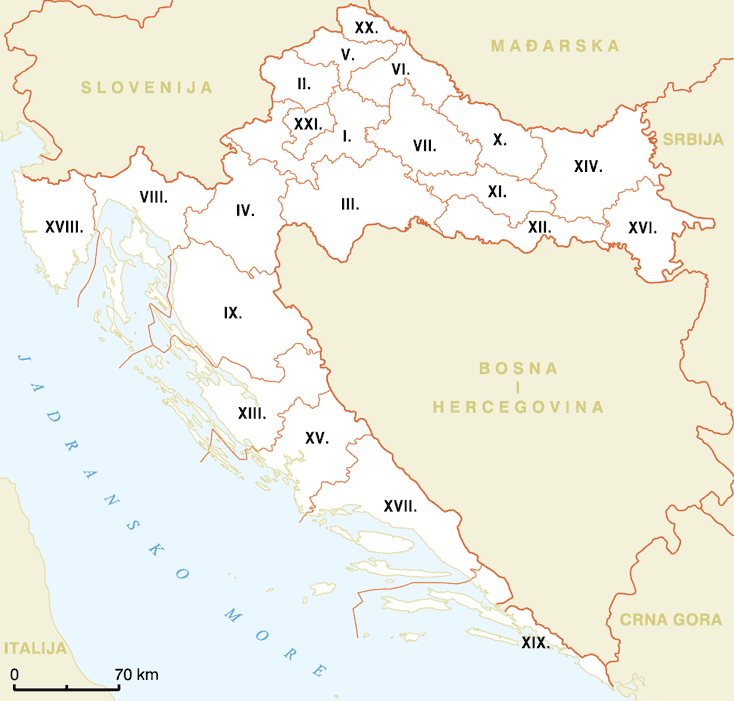 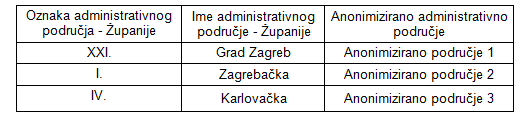 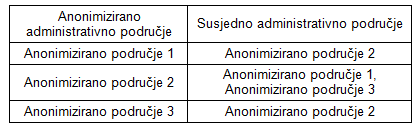 Zagreb, svibanj 2015.
15 od 24
Usporedba predloženih metoda
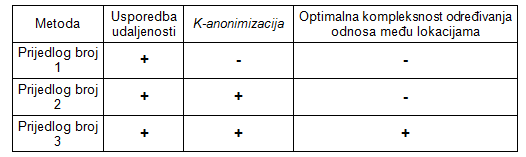 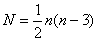 Zagreb, svibanj 2015.
16 od 24
Izvedba anonimizacije odabranom metodom
Zagreb, svibanj 2015.
17 od 24
Izvedba anonimizacije odabranom metodom (1)
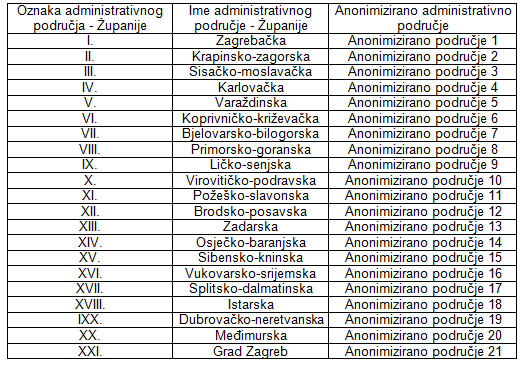 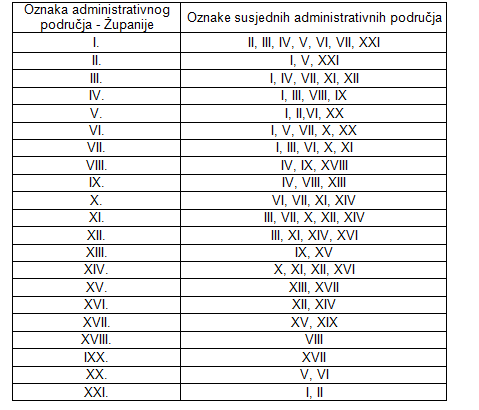 Zagreb, svibanj 2015.
18 od 24
Izvedba anonimizacije odabranom metodom (2)
Uočeni nedostatci
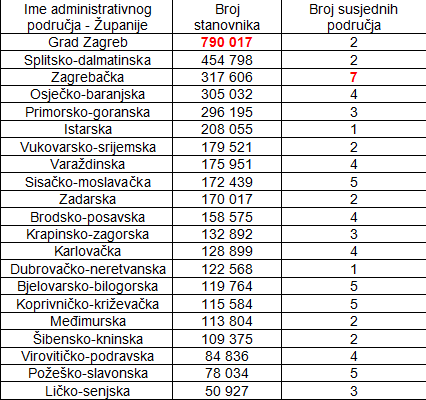 Zagreb, svibanj 2015.
19 od 24
Izvedba anonimizacije odabranom metodom (3)
Rješenje:“zamišljena” podjela županija
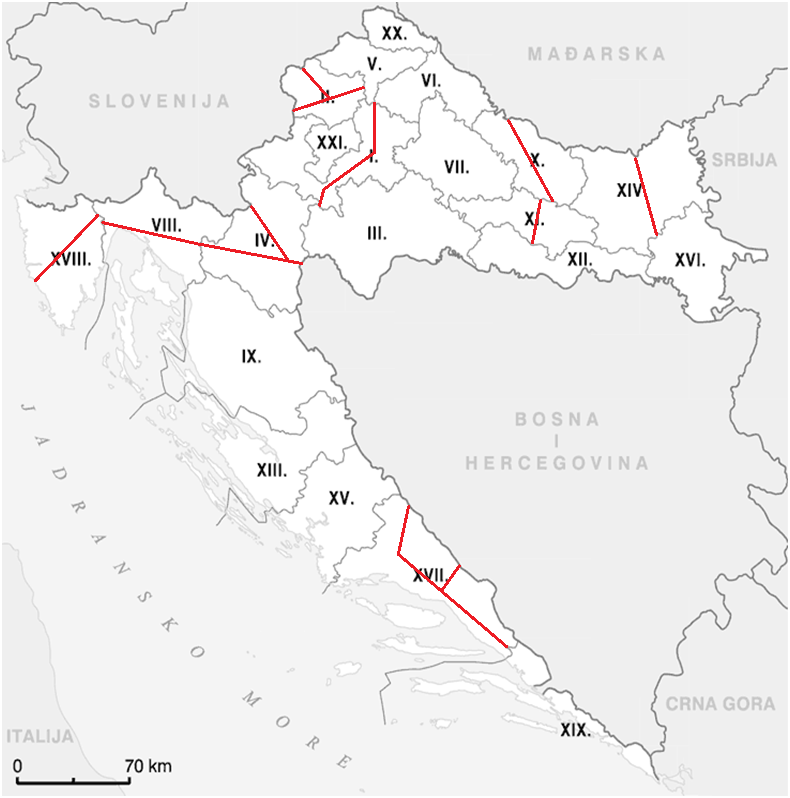 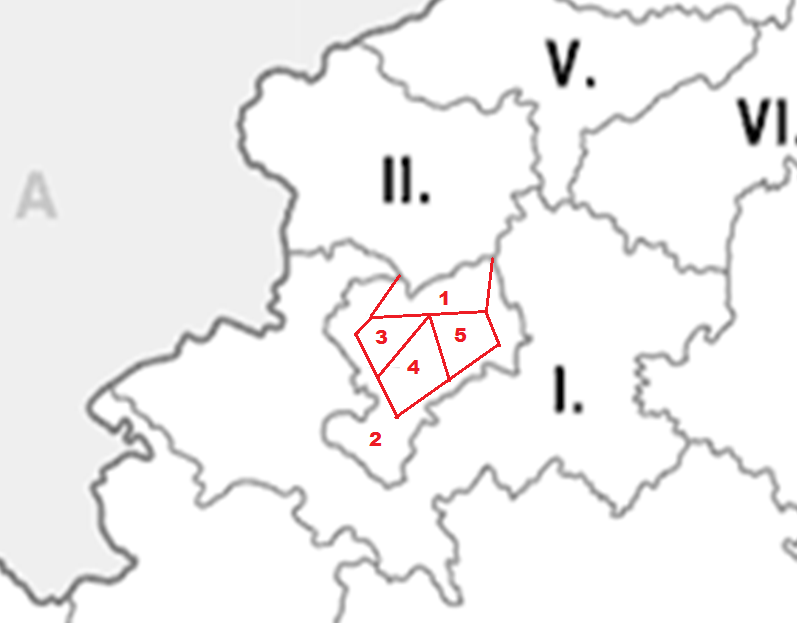 Zagreb, svibanj 2015.
20 od 24
Izvedba anonimizacije odabranom metodom (4)
Ujednačen broj stanovnika za svako područje
Broj susjednih područja unutar intervala [2, 5] 
Jednolika raspodjela
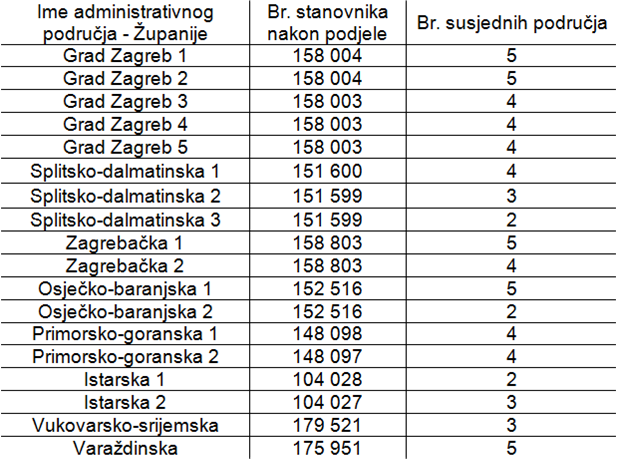 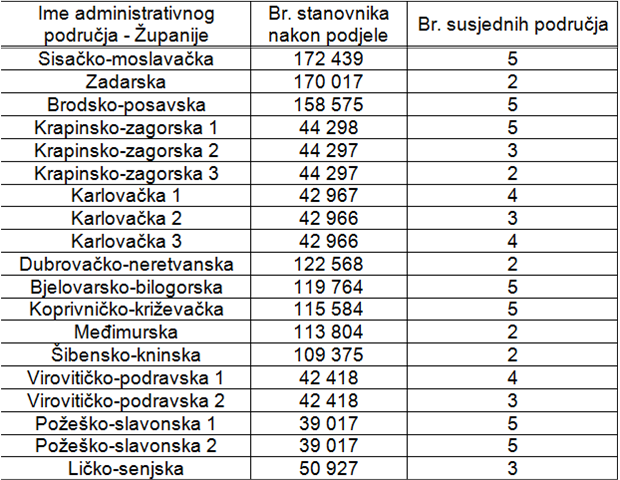 Zagreb, svibanj 2015.
21 od 24
Izvedba anonimizacije odabranom metodom (5)
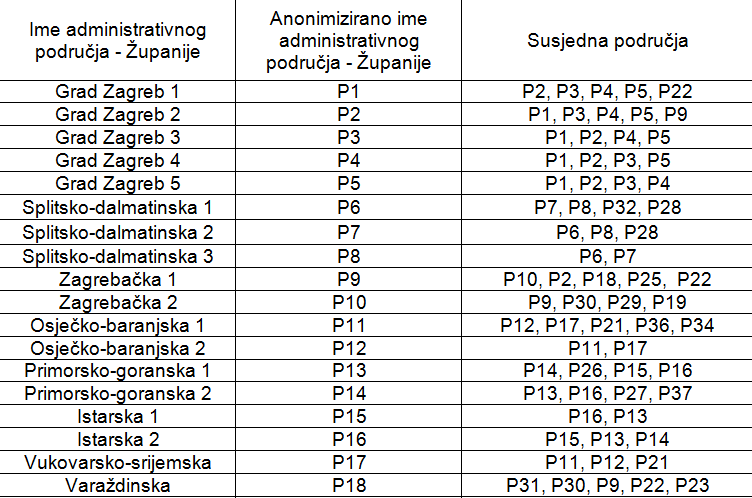 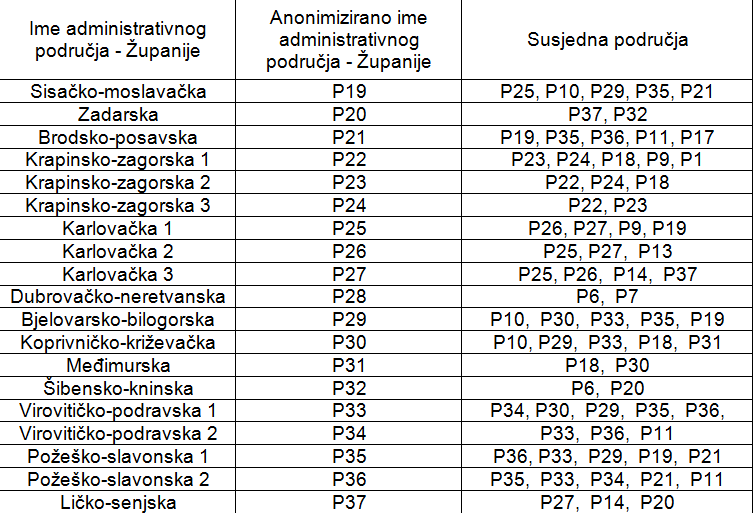 Zagreb, svibanj 2015.
22 od 24
Zaključak
Zagreb, svibanj 2015.
23 od 24
Zaključak
velik broj aplikacija koje prikupljaju različite podatke o korisnicima društvenih mreža:
lakše prikupljanje podataka
mogućnost analize
detaljnija analiza – javna objava podataka:
kvalitetno anonimiziran skup podataka
prikrivanje identiteta korisnika
mogućnost usporedbe
Zagreb, svibanj 2015.
24 od 24